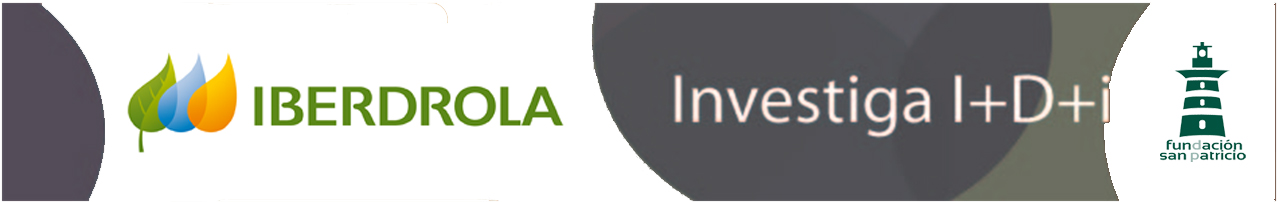 X CONGRESO INVESTIGA I+D+i
NANOTECNOLOGÍA Y NUEVOS MATERIALES

Nanotecnología para los retos energéticos y medioambientales
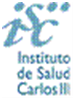 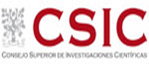 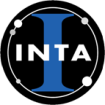 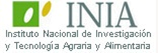 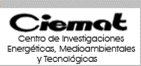 Grupo Investigador
Arellano Atienza, Laura
Barroso Martín, Diego
Chaves Losada, Alba
Cid Prieto, Xoel
Cuber Caballero, Sergio
Elena Chilu, Elisa
Escudero Castañeda, María
García Gútiez, Carla
Khudov, Pavel
López Velduque, Luis

Linares Pérez, Arantxa
Mateu, Vincent 
Mediavilla Carrancio, Adrián
Otín Rebollo, Laura Lian
Pacheco Lozano, Silvia
Parla Rodríguez, Natalia
Ramírez Zarzoso, Javier
Romero Vaca, Andrea
Sarrió Vendrell, Nerea
Villalobos Ramos, Laia
Moderador: Adrián Expósito Martínez
Secretario: Javier Herrero Canedo
Índice
INTRODUCCIÓN
El Nanomundo
Historia de la Nanotecnología
Problemas a solucionar
Objetivos del desarrollo sostenible
DESARROLLO
Energías limpias
Obtención
Ahorro
Almacenamiento
Purificación de agua
Purificación de aire

CONCLUSIONES
Situación actual (nacional y mundial)
Conclusión final
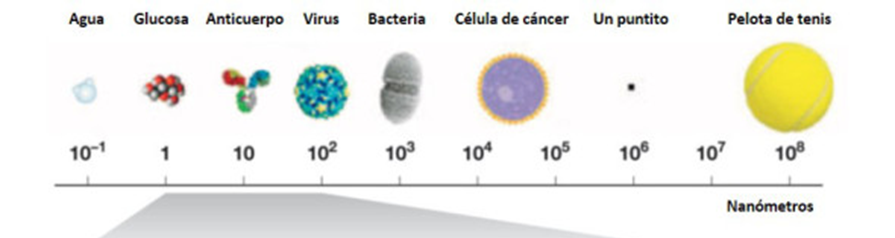 EL NANOMUNDO
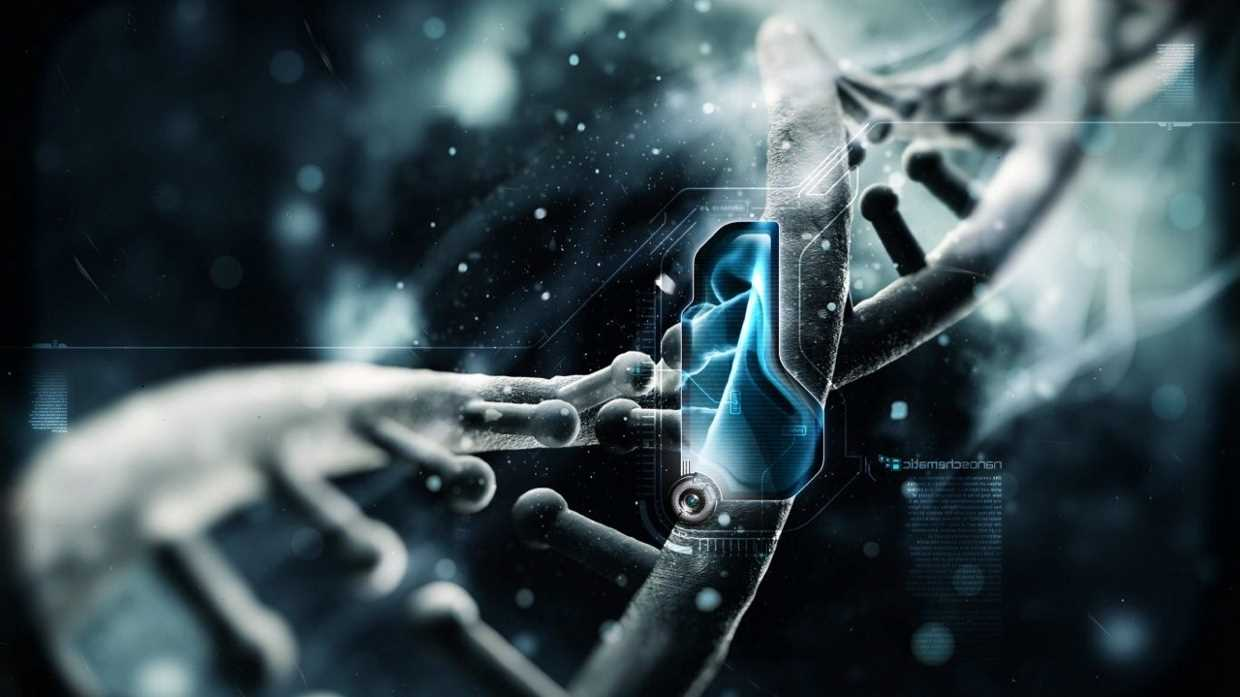 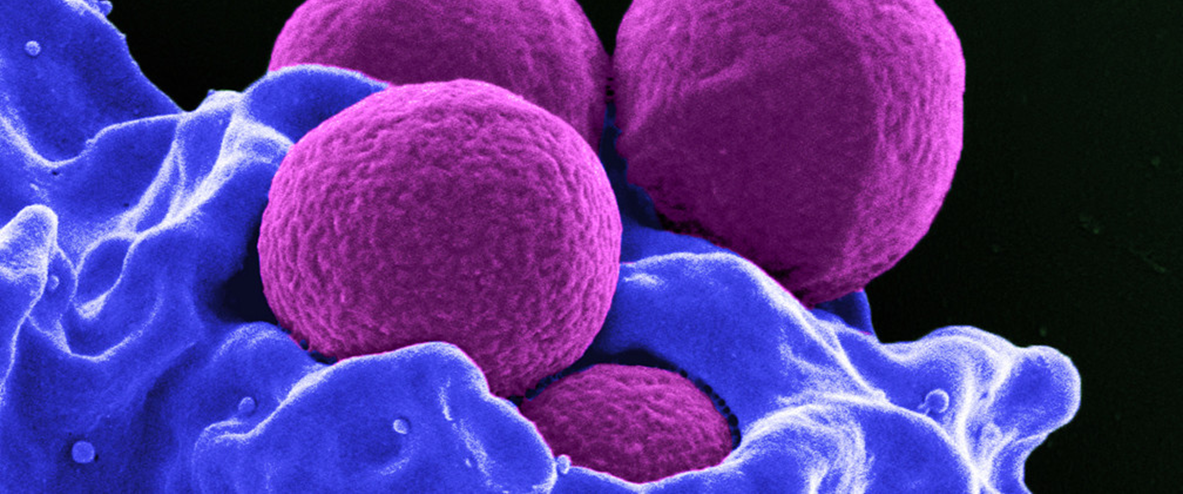 NANOCIENCIA Y NANOTECNOLOGÍA
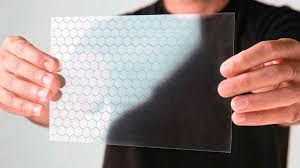 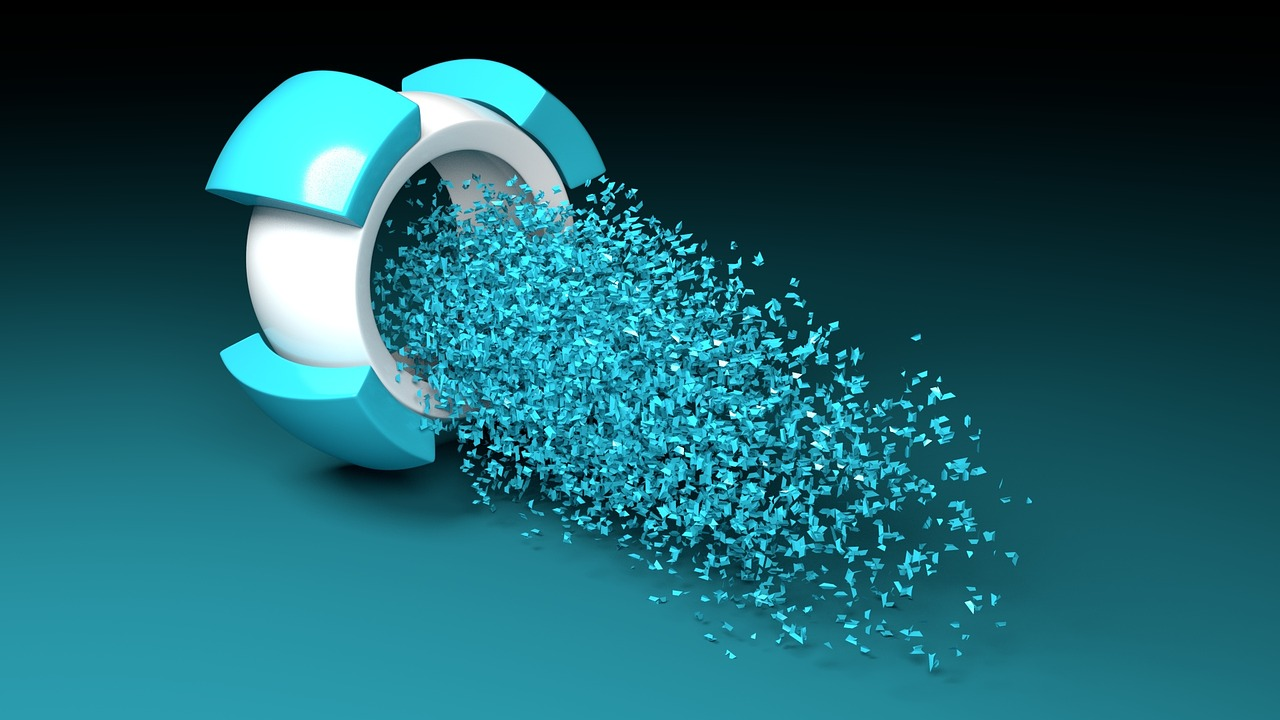 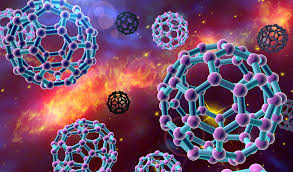 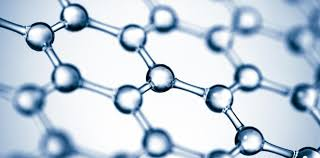 NANOPARTÍCULAS Y NANOMATERIALES
HISTORIA DE LA NANOTECNOLOGÍA
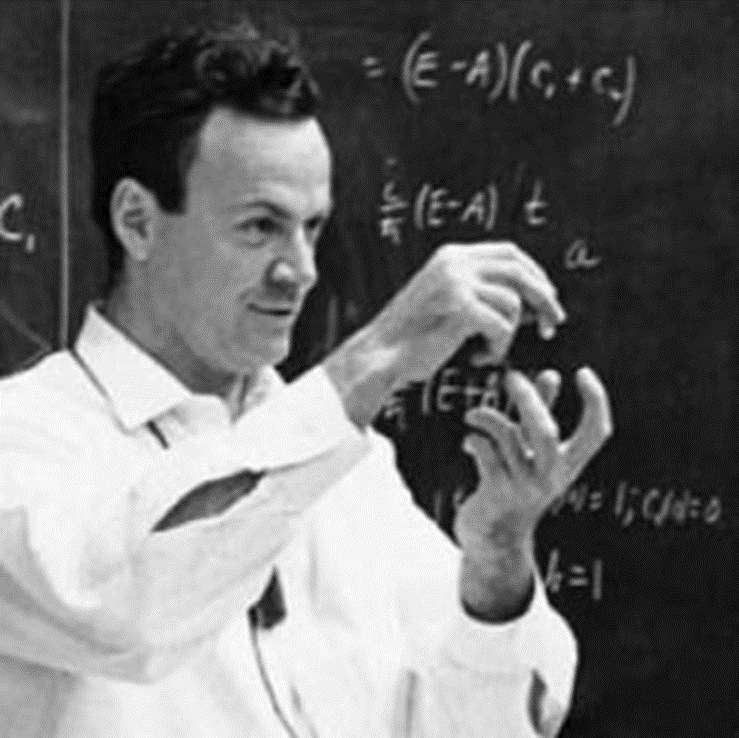 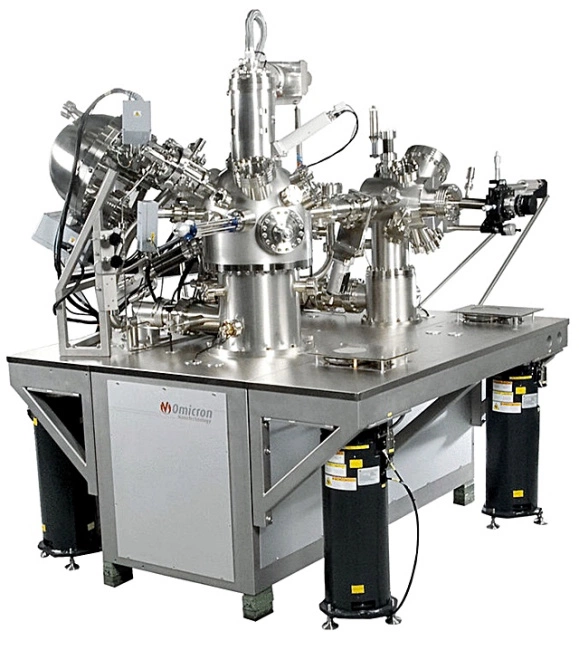 1959
1986
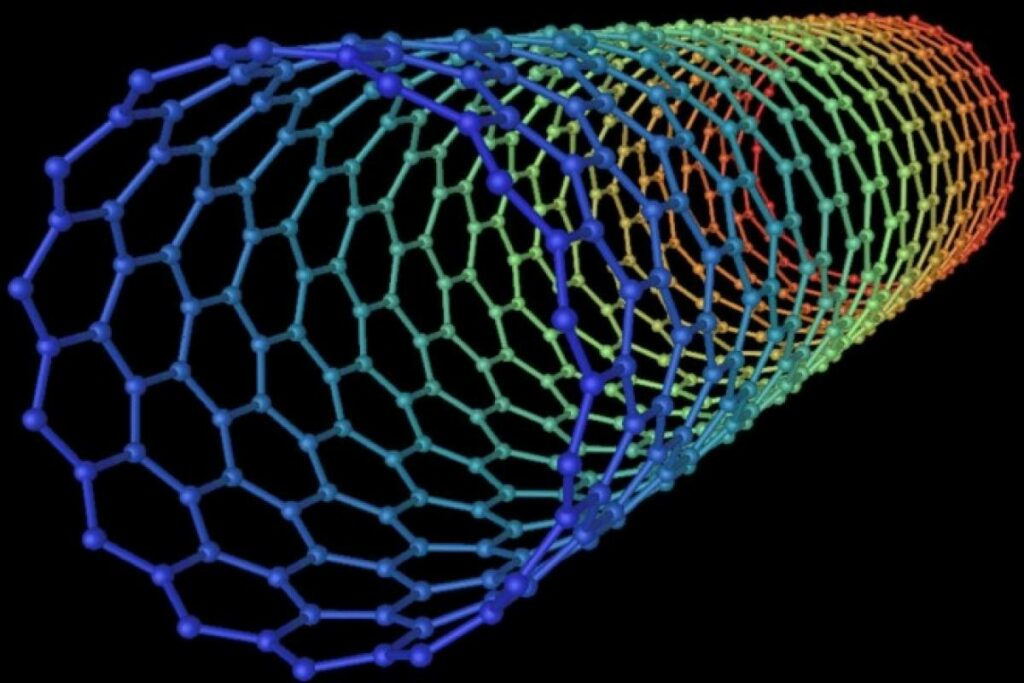 2010
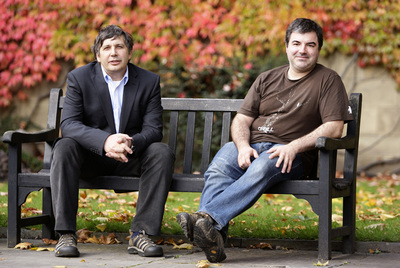 1998
PROBLEMAS A SOLUCIONAR
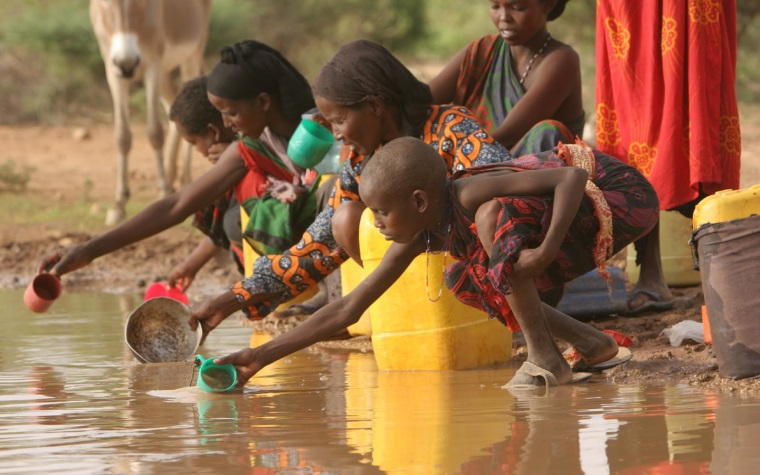 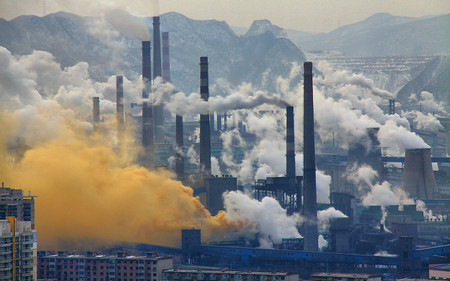 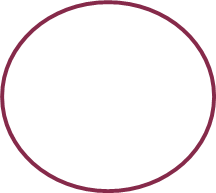 Energías Limpias
Obtención
Ahorro Indirecto
Almacenamiento
Obtención
Paneles Solares
Placa de Silicio
Placa de Grafeno
Fotosíntesis Artificial
Luz Solar + H2O + CO2
Energía
Ahorro Indirecto
1 m2 de Grafeno
0,77 mg
Almacenamiento
Batería de Grafeno
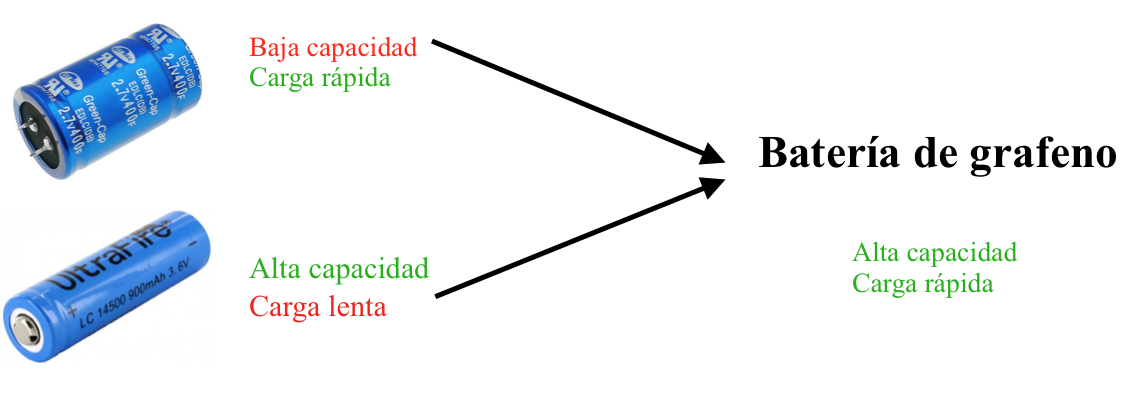 PURIFICACIONES
Agua
Aire
PURIFICACIÓN DE AGUA
Nanobots Janus
Nanopartículas de Plata
Nanotubo de
Carbono
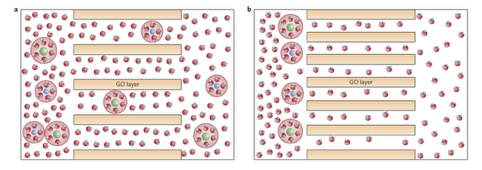 Membranas de 
Óxido de Grafeno
Purificación de Aire
Dióxido de Titanio
SITUACIÓN EN ESPAÑA
ESPAÑA RESPECTO AL MUNDO
Situación mundial
Publicación de artículos
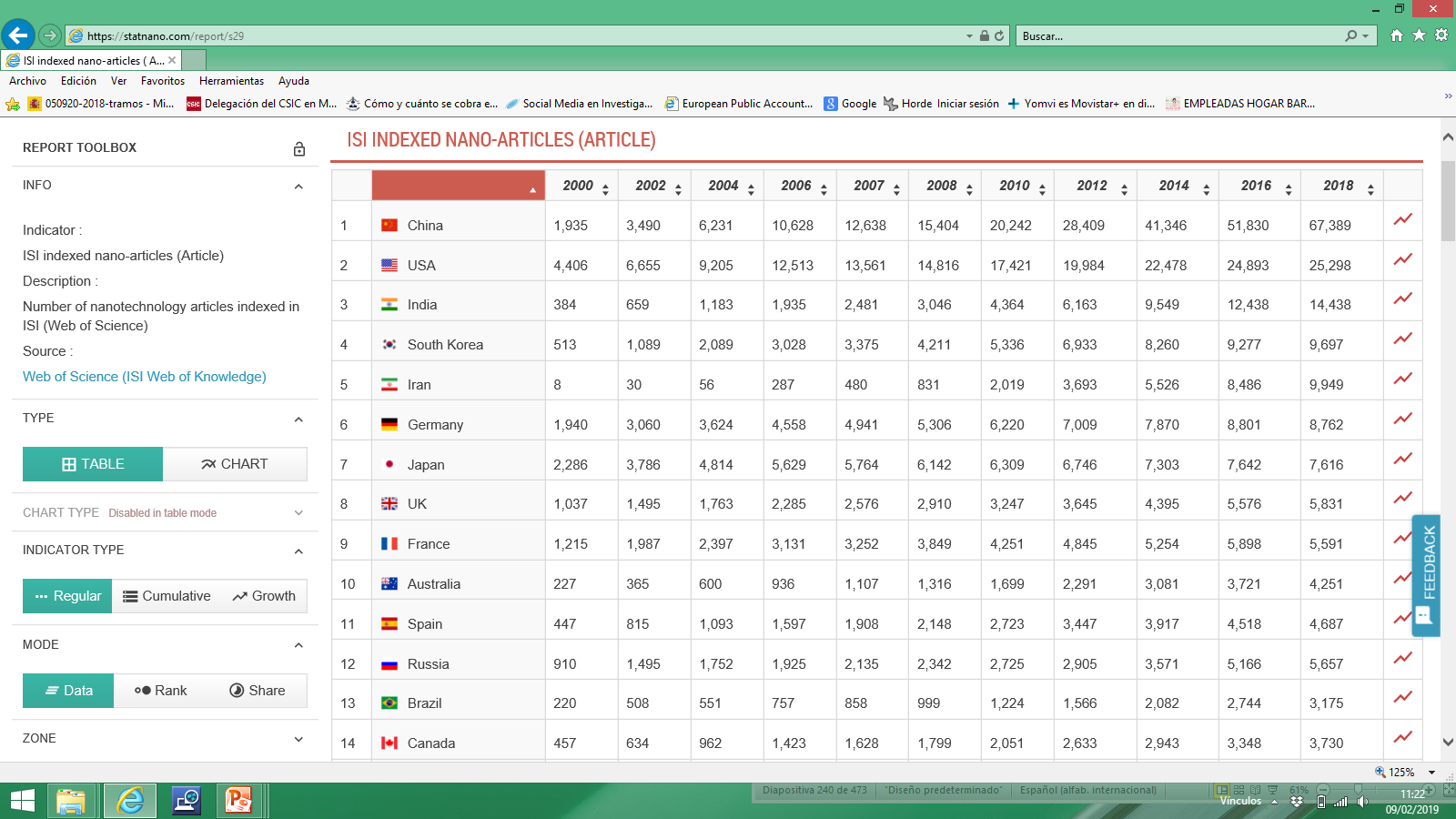 Registro de patentes
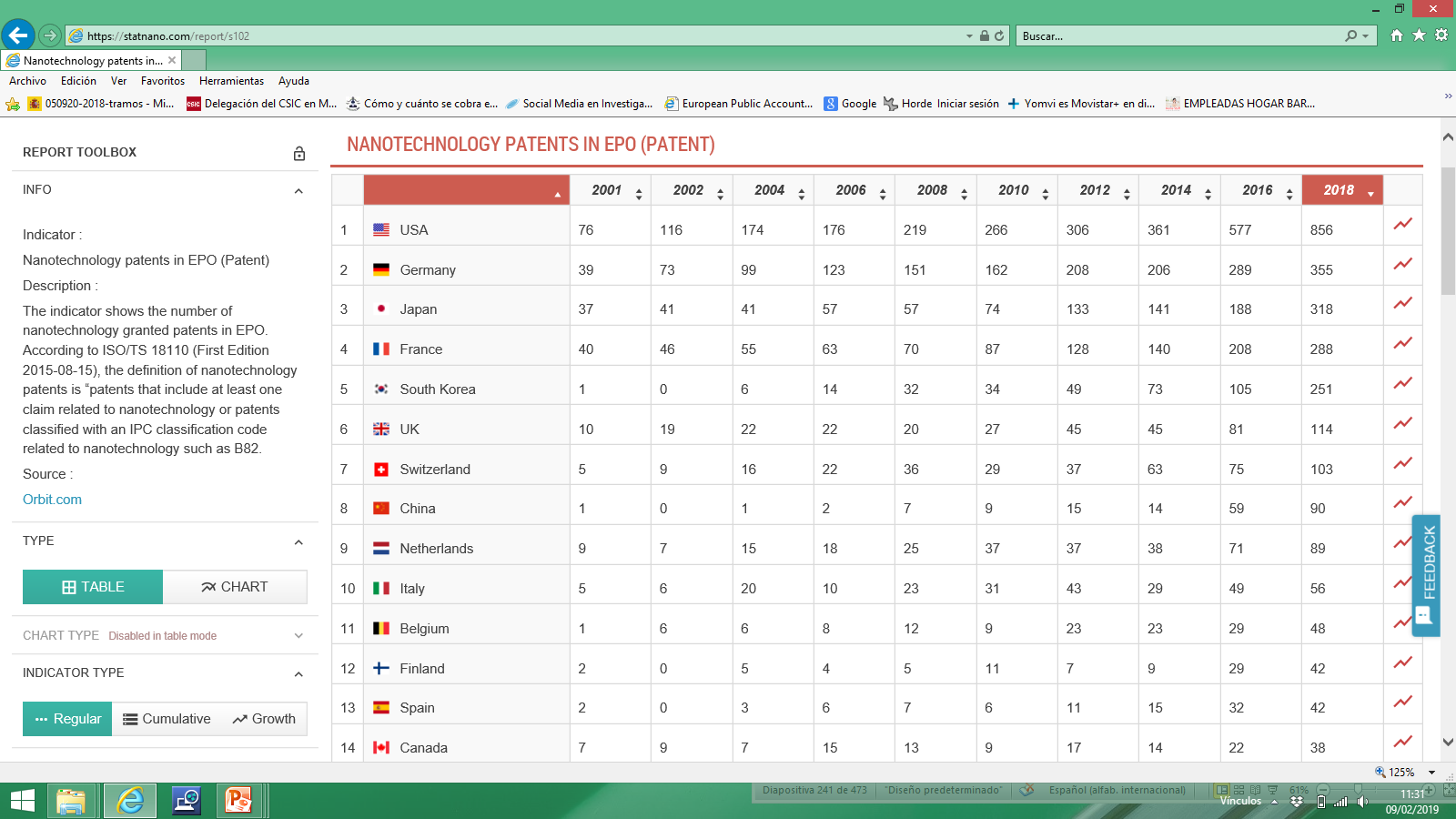 PROYECTOS EN ESPAÑA
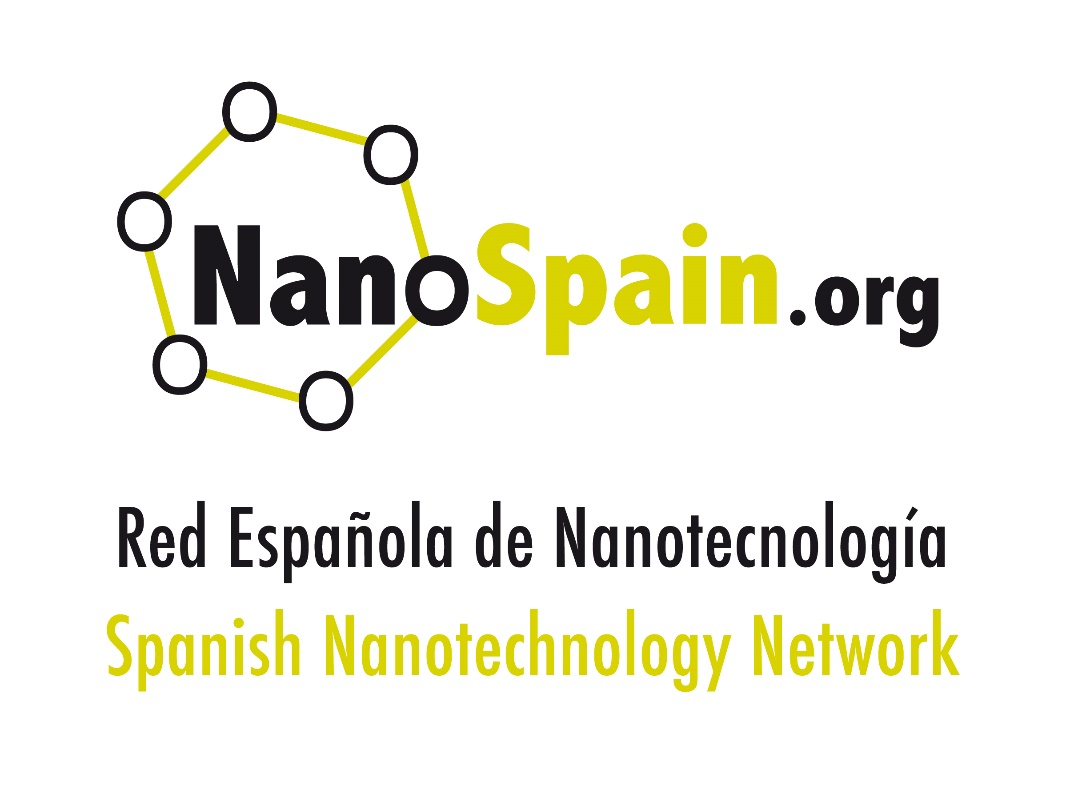 Centros en España dedicados a la Nanotecnología
CONOCIMIENTOS DE LA POBLACIÓN
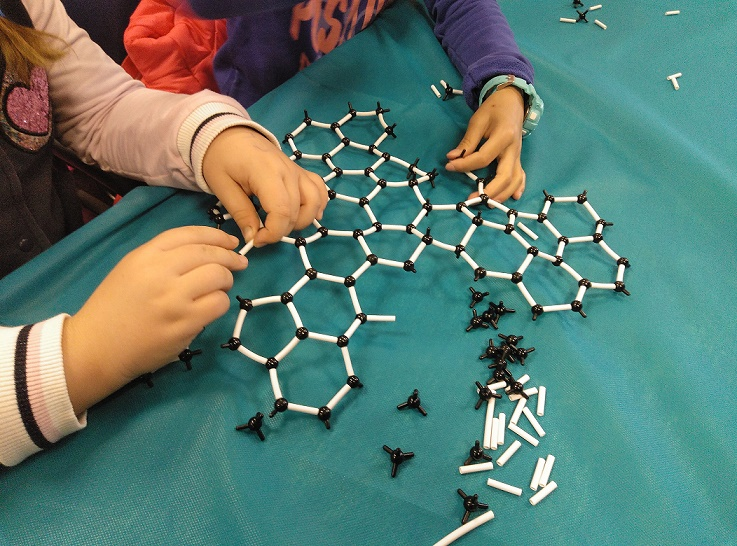 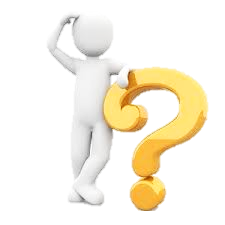 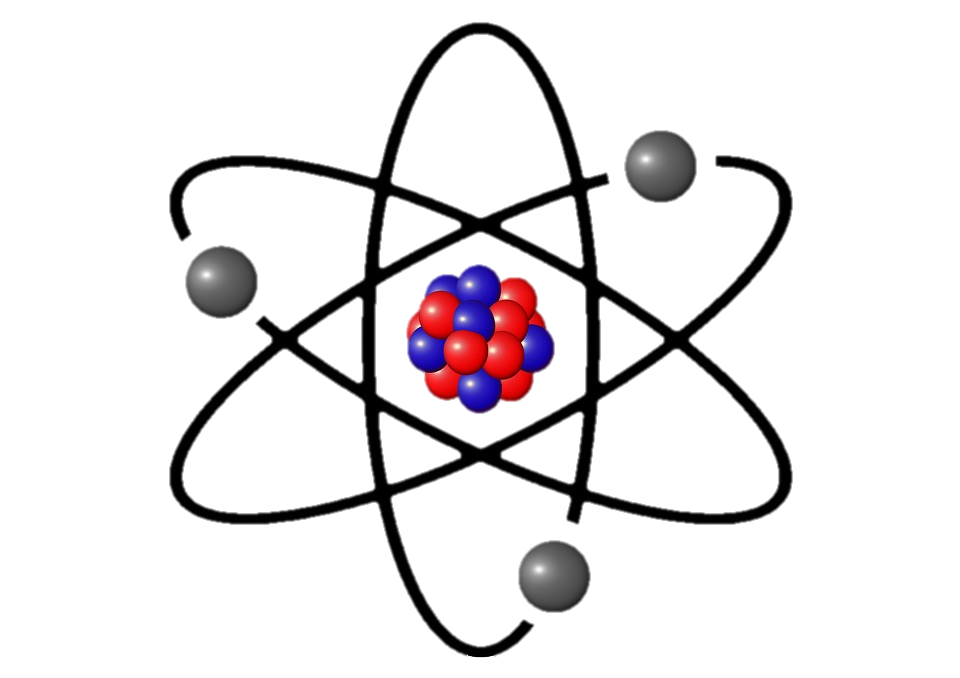 CONCLUSIONES FINALES
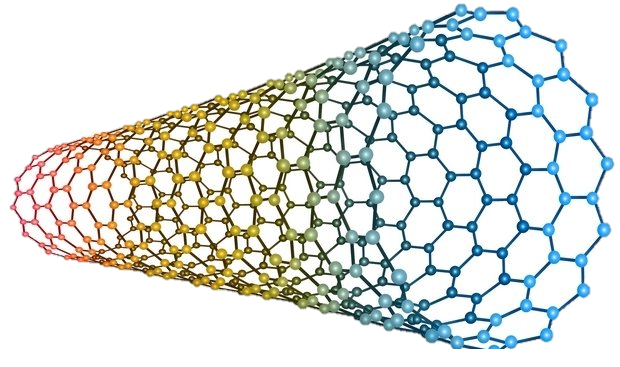 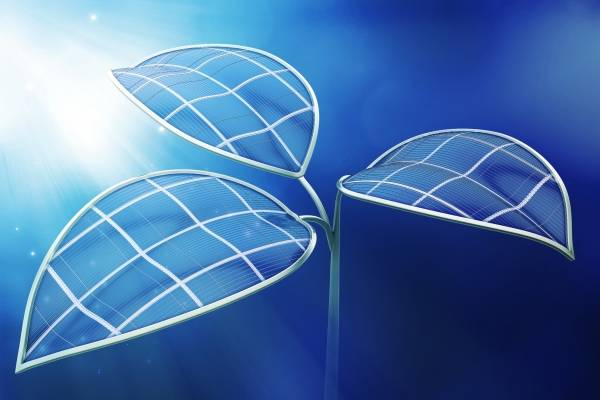 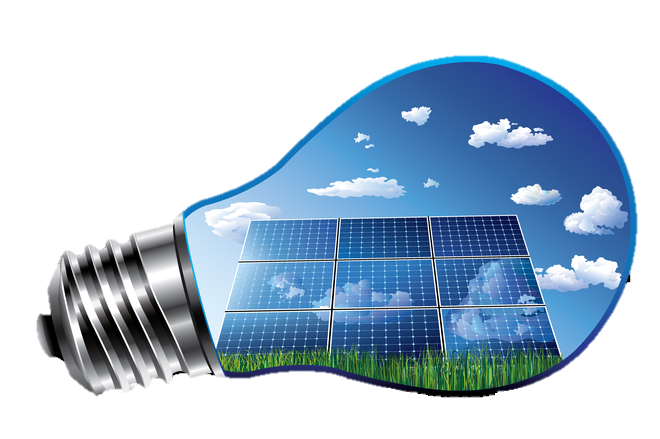 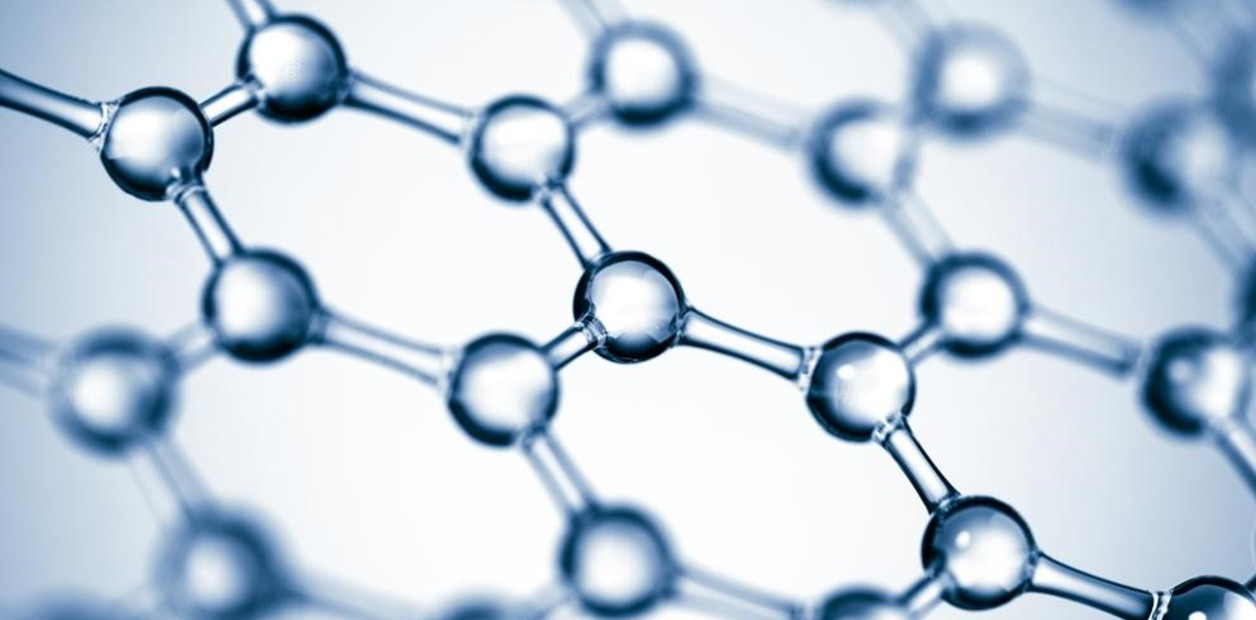 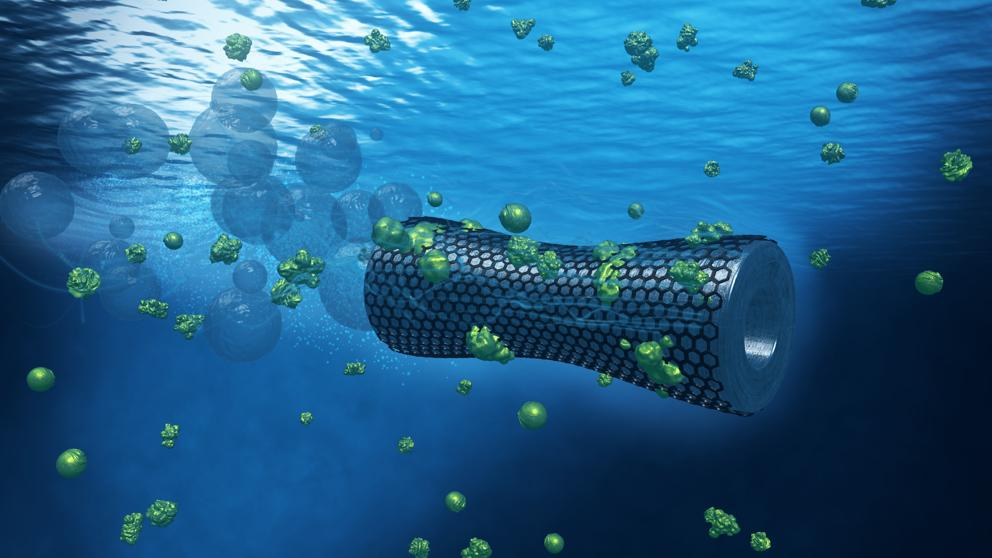 Posible situación futura: toxicidad
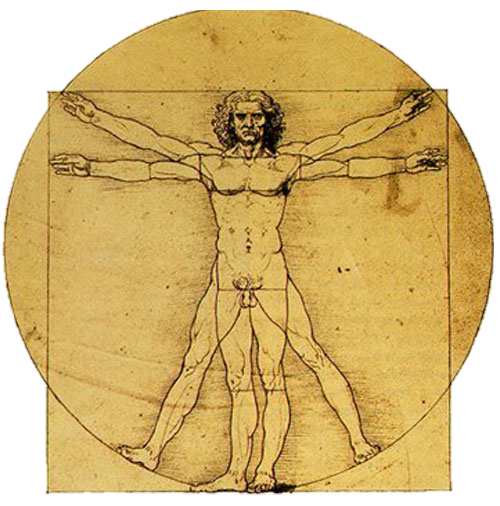 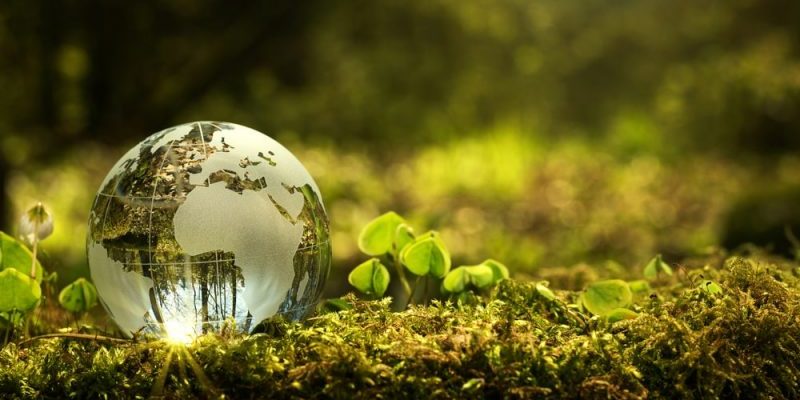 OBJETIVOS DE DESARROLLO SOSTENIBLE
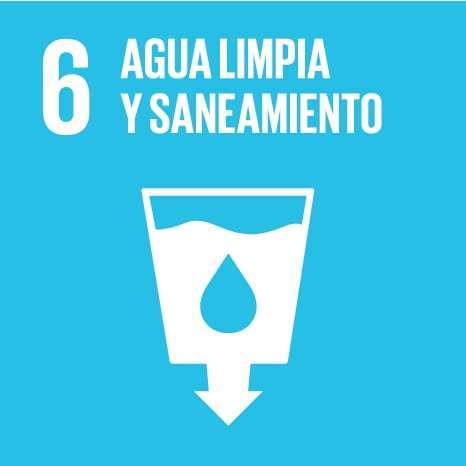 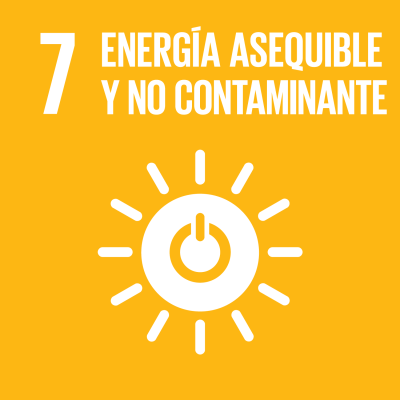 “La ciencia no puede resolver todos los problemas pero ningún problema se puede resolver sin ayuda de la ciencia”
- Rosaura Ruiz